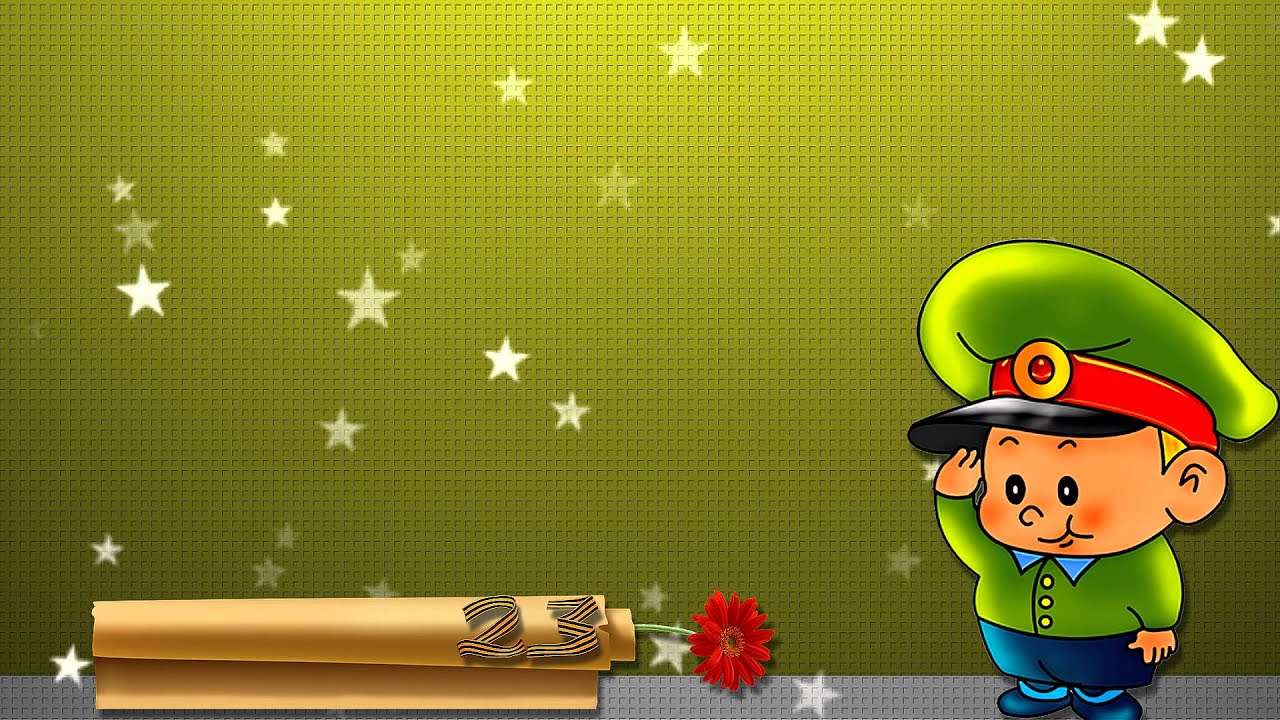 Спортивный праздник
посвящённый
Дню защитника Отечества
Воспитатель:
Аляпышева С. Л.
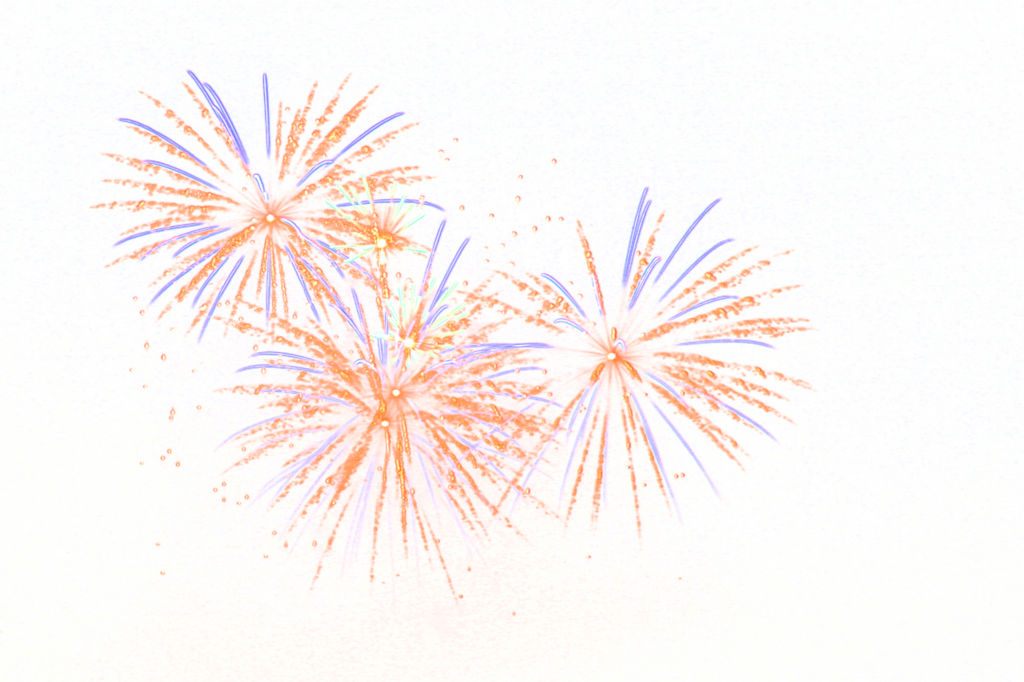 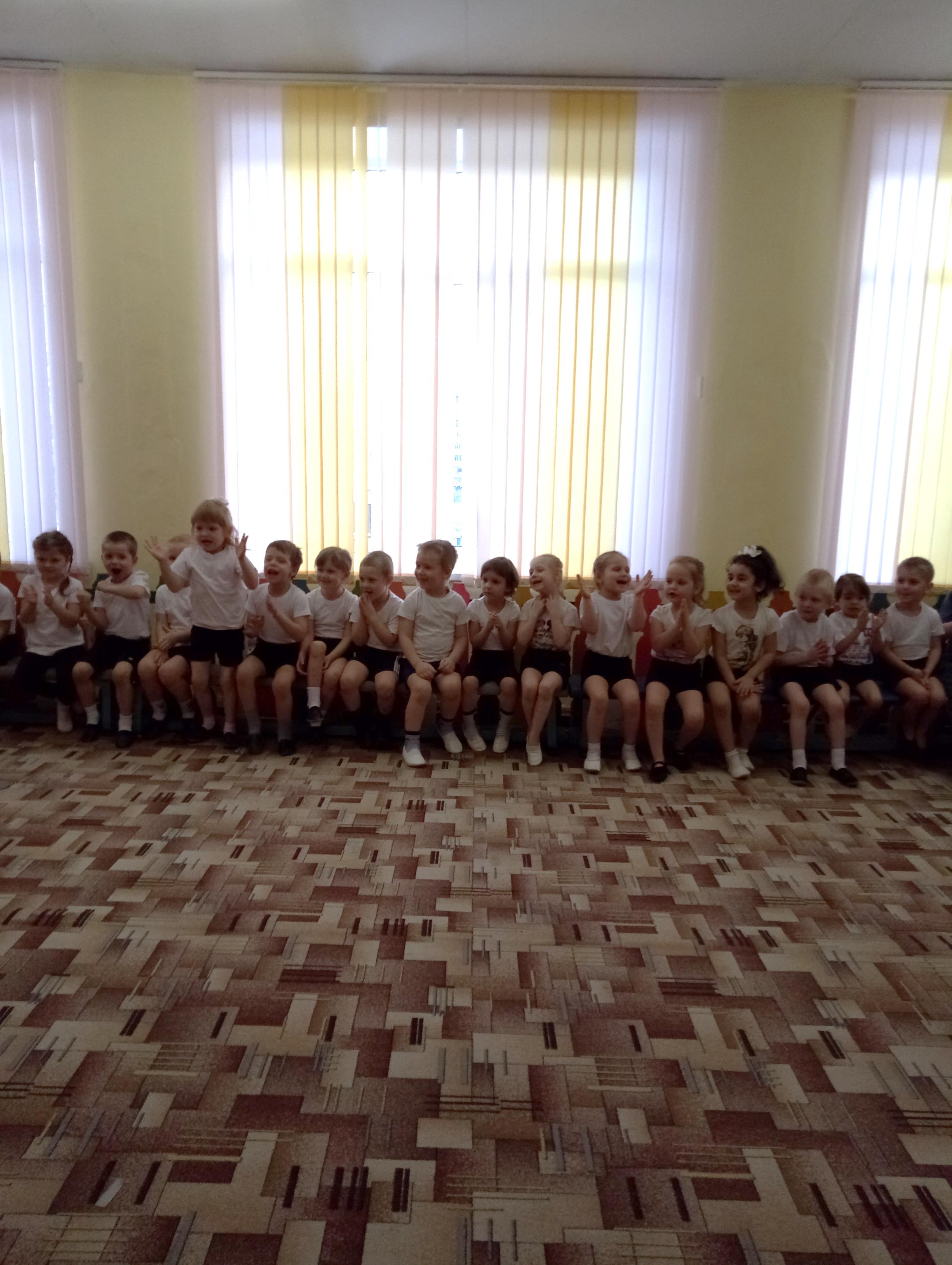 23 февраля —
Праздник дедушки и папы,
Оба в армии служили
Оба были вы солдаты.
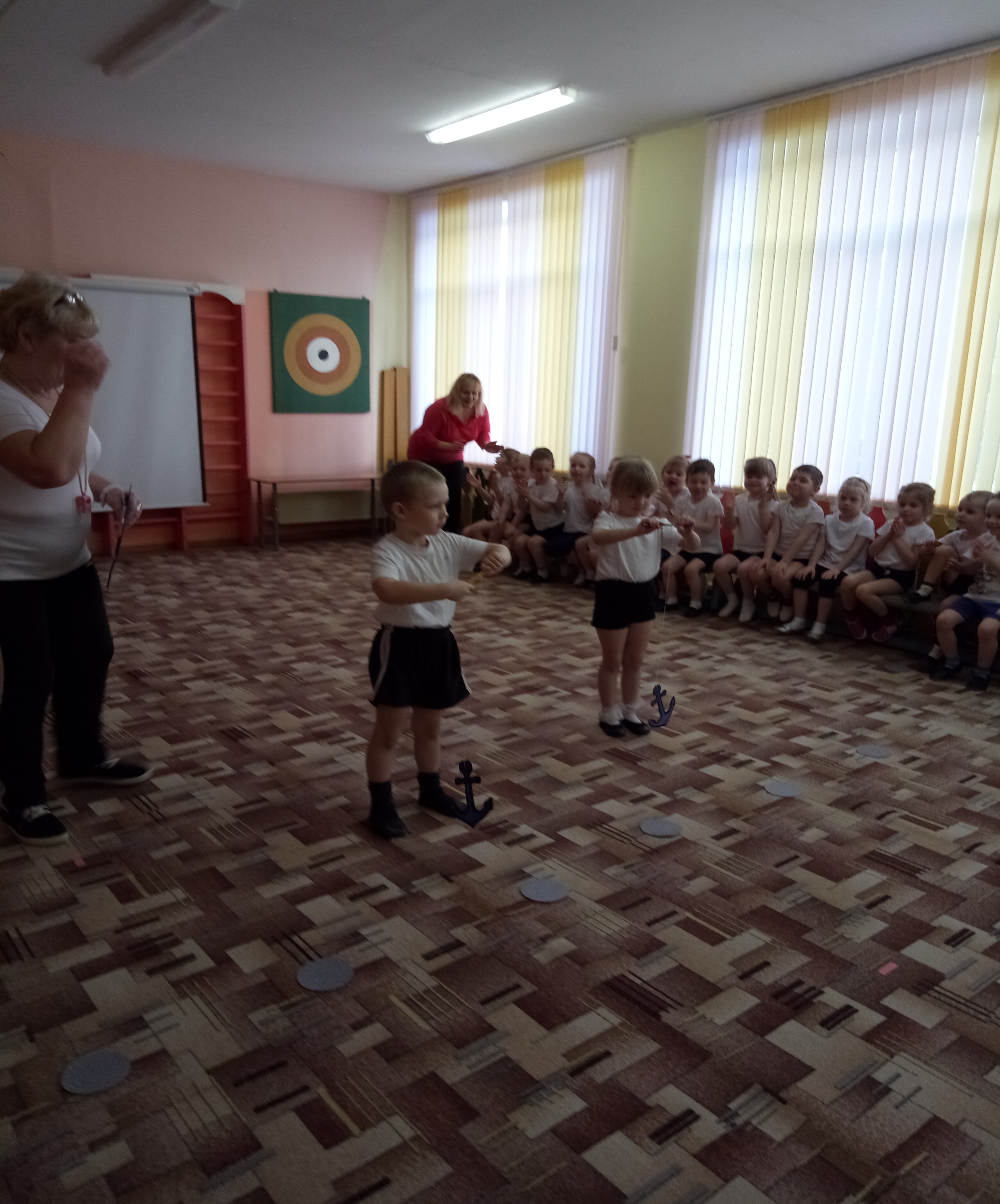 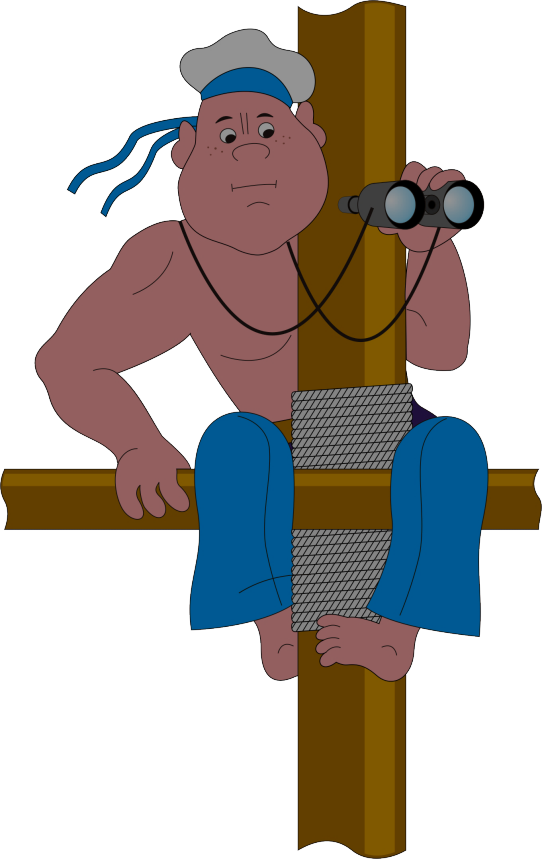 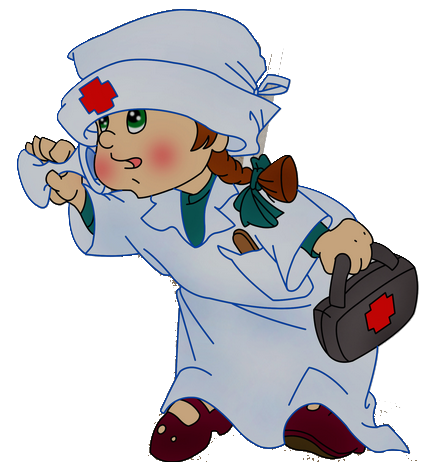 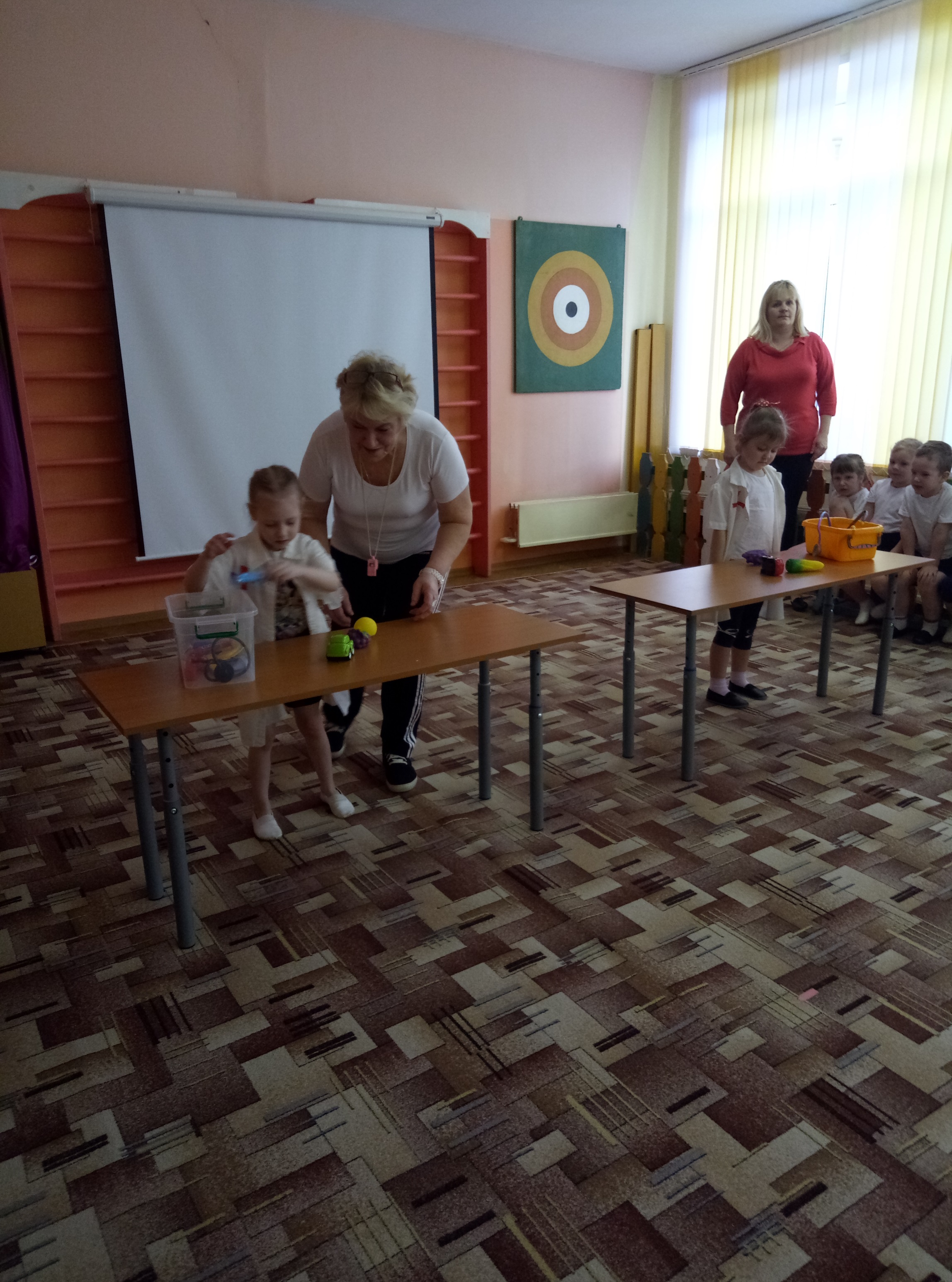 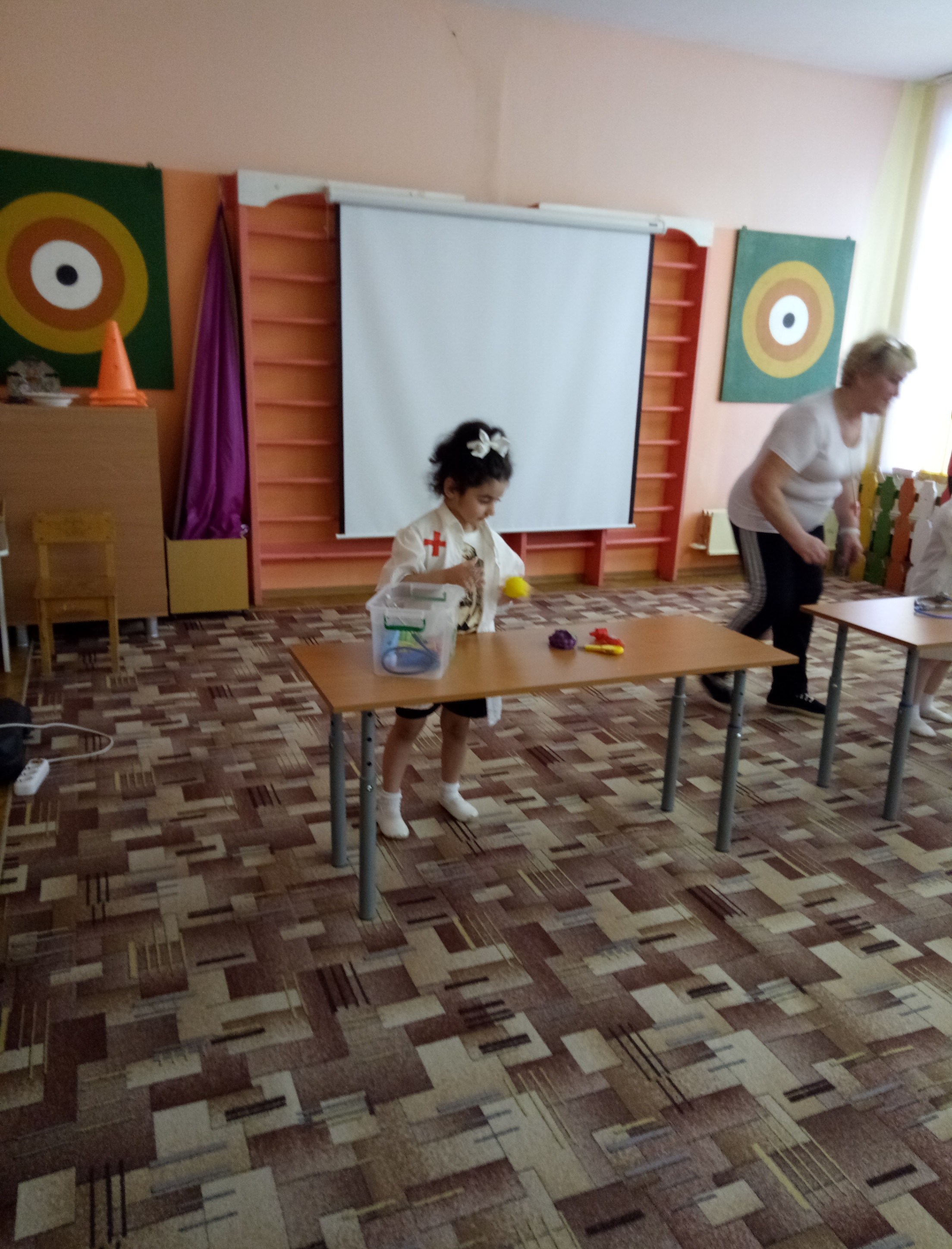 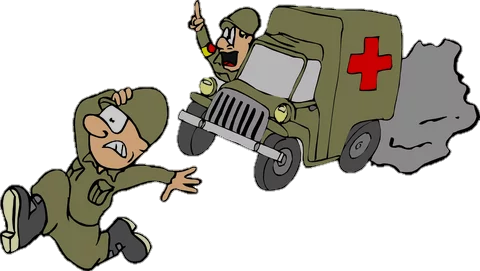 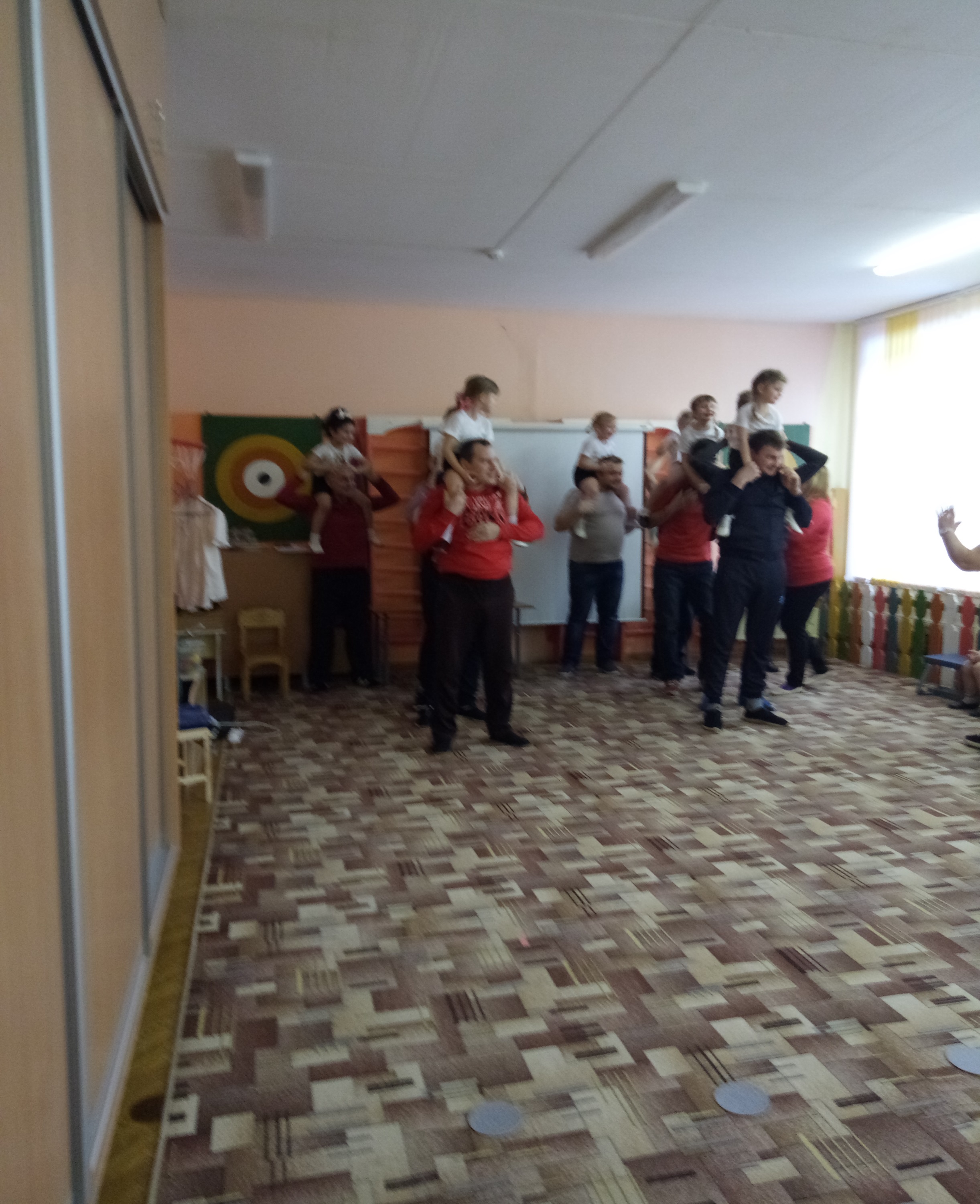 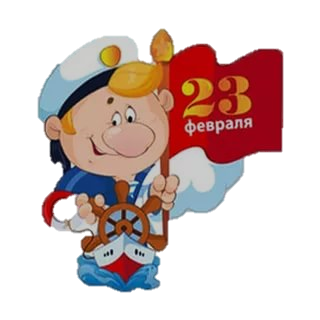 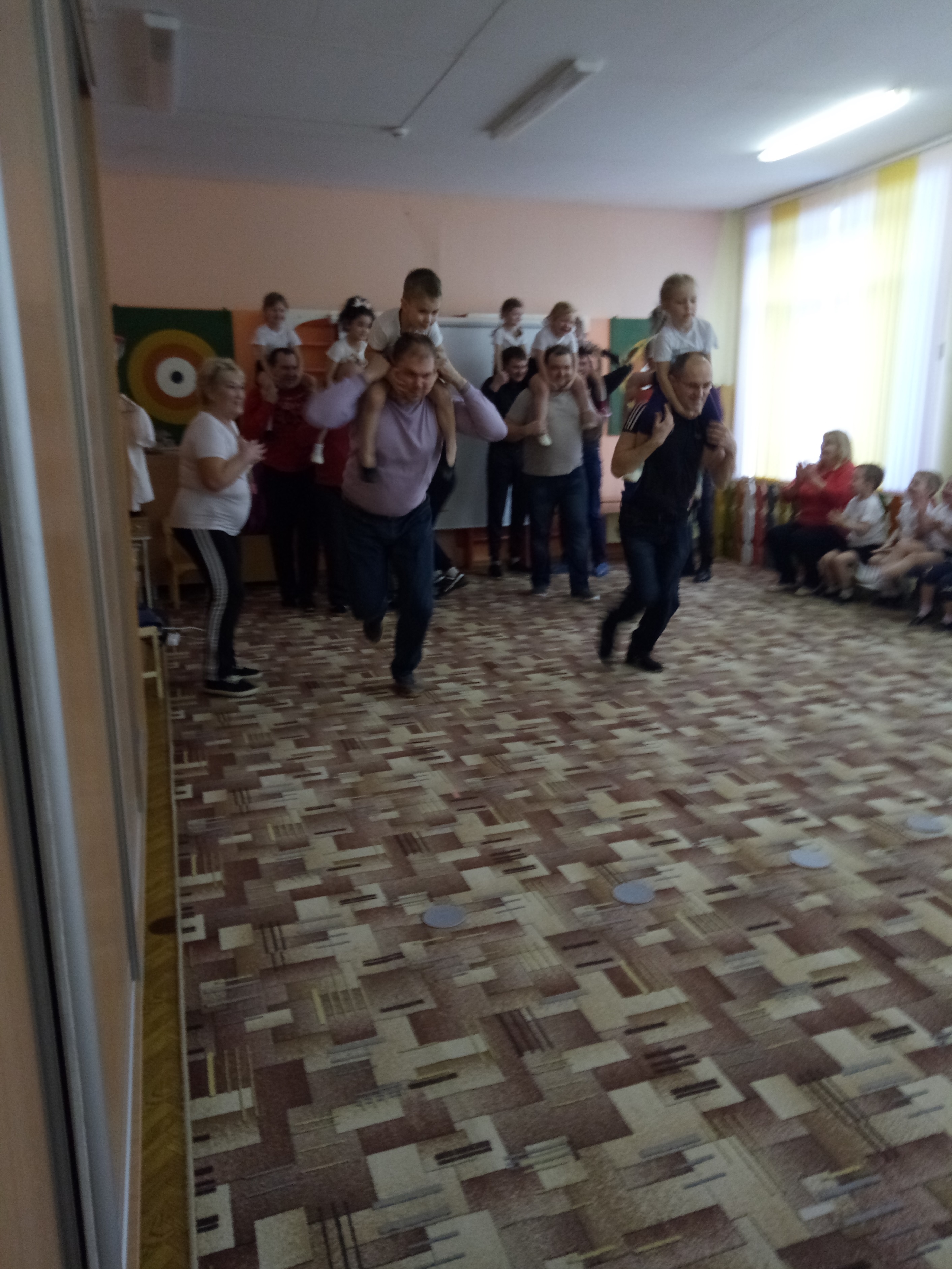 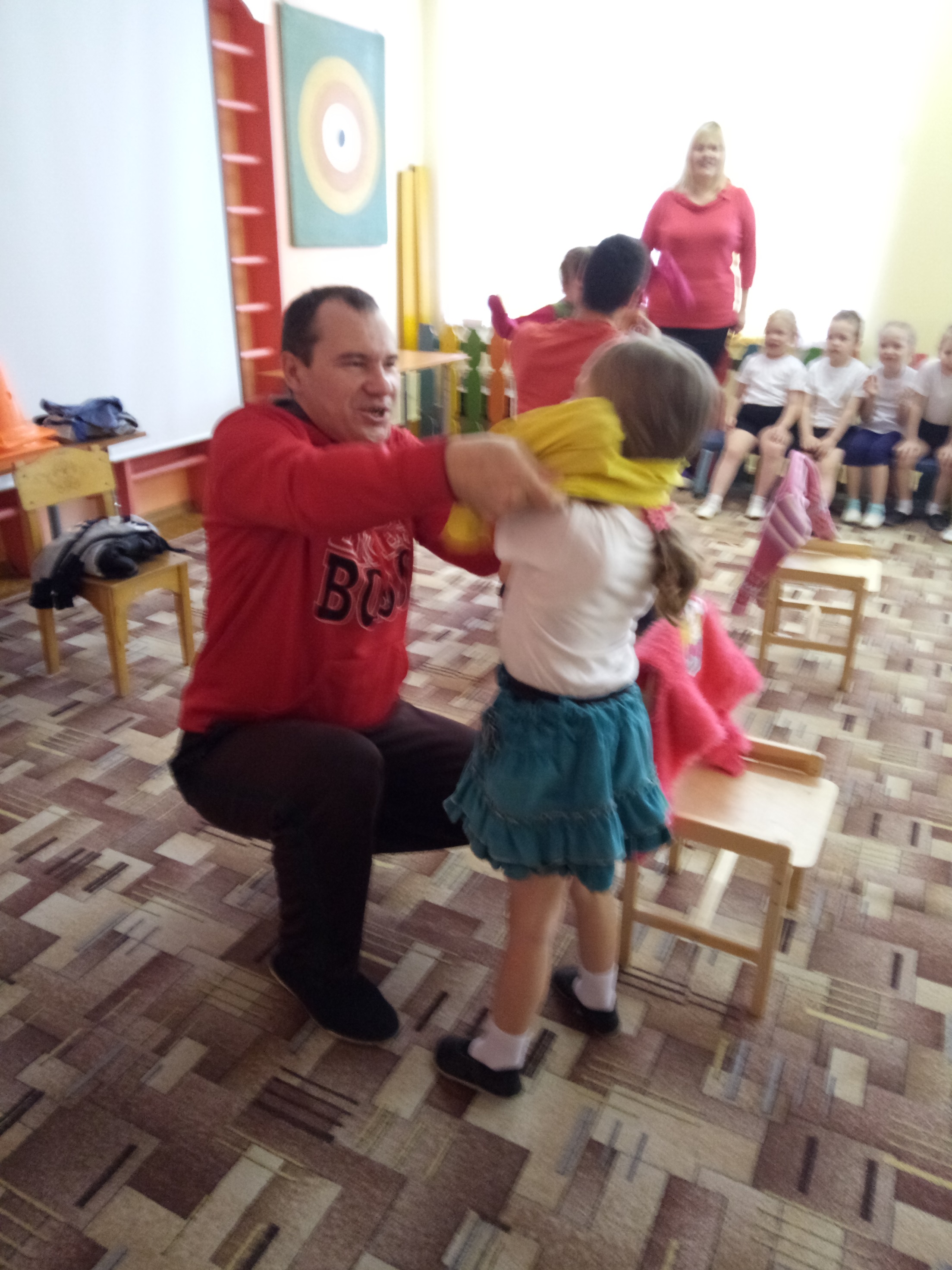 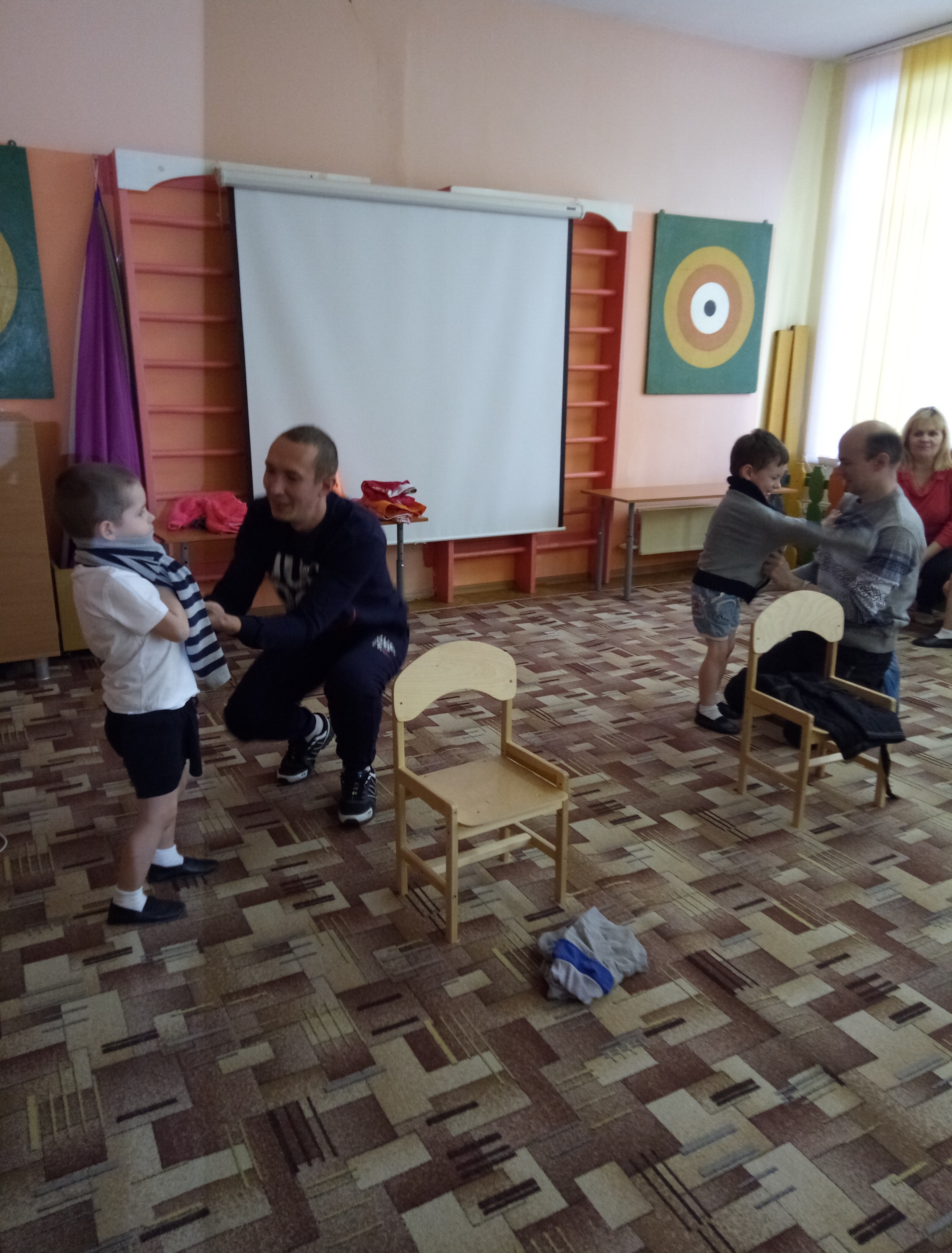 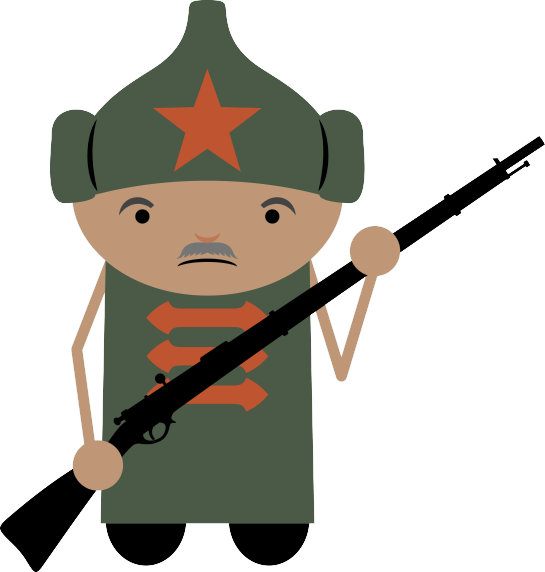 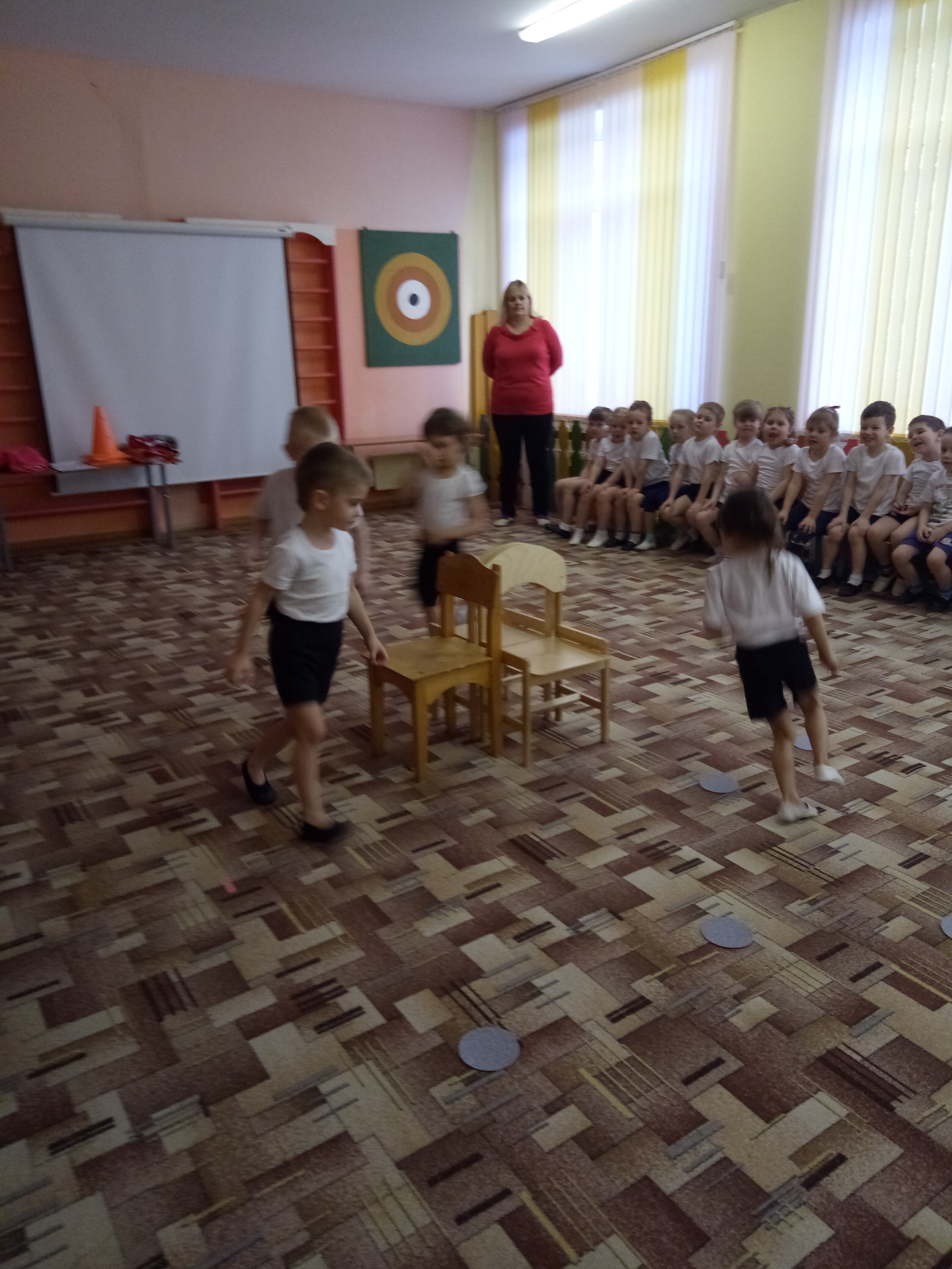 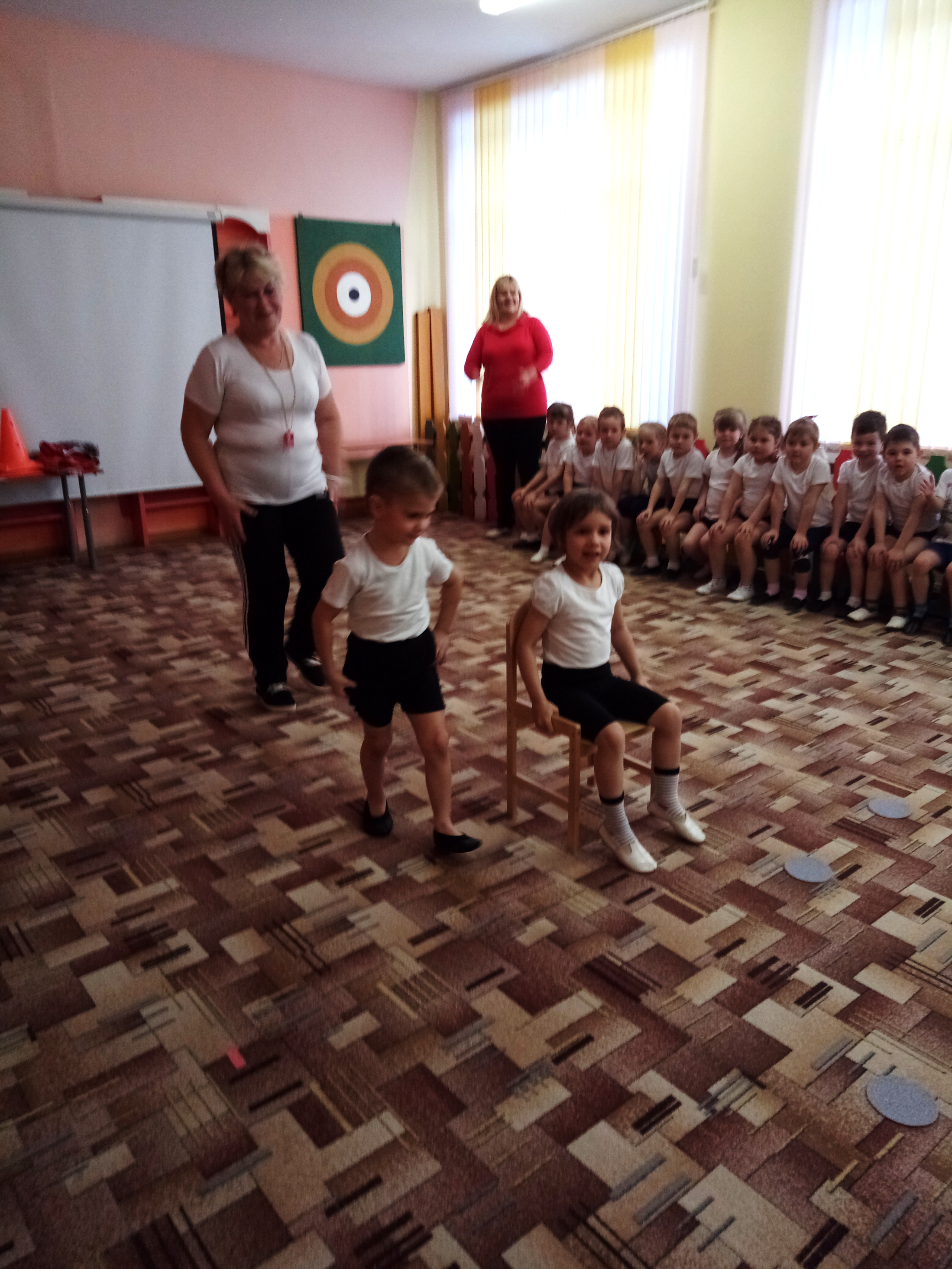 у
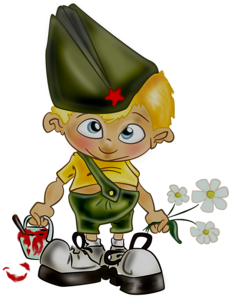 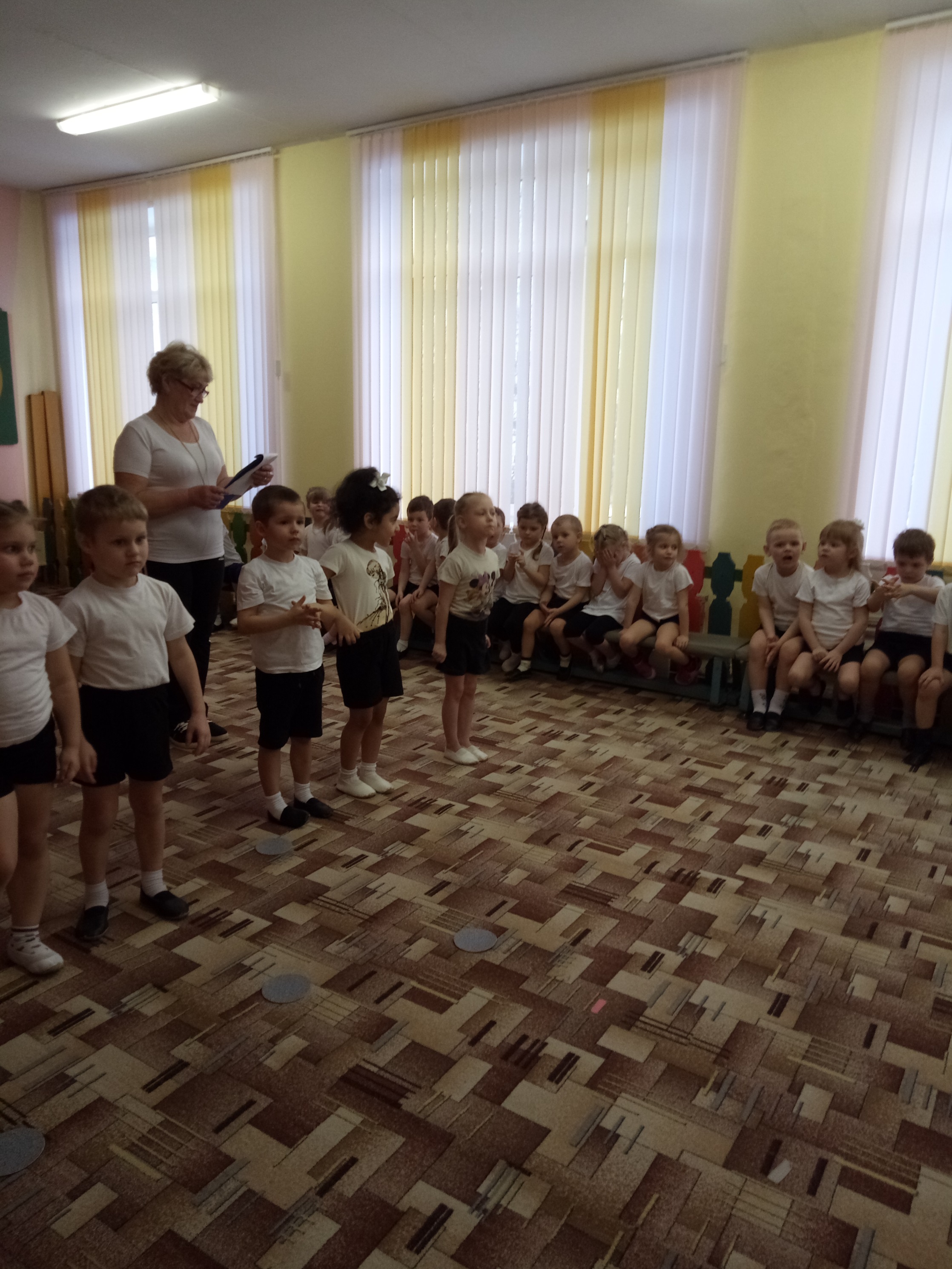 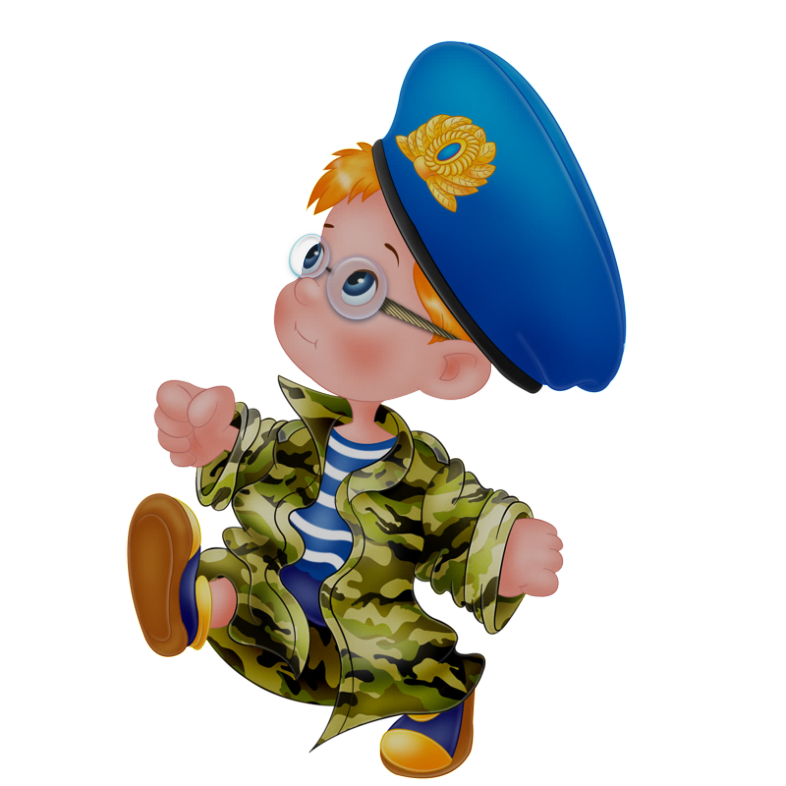 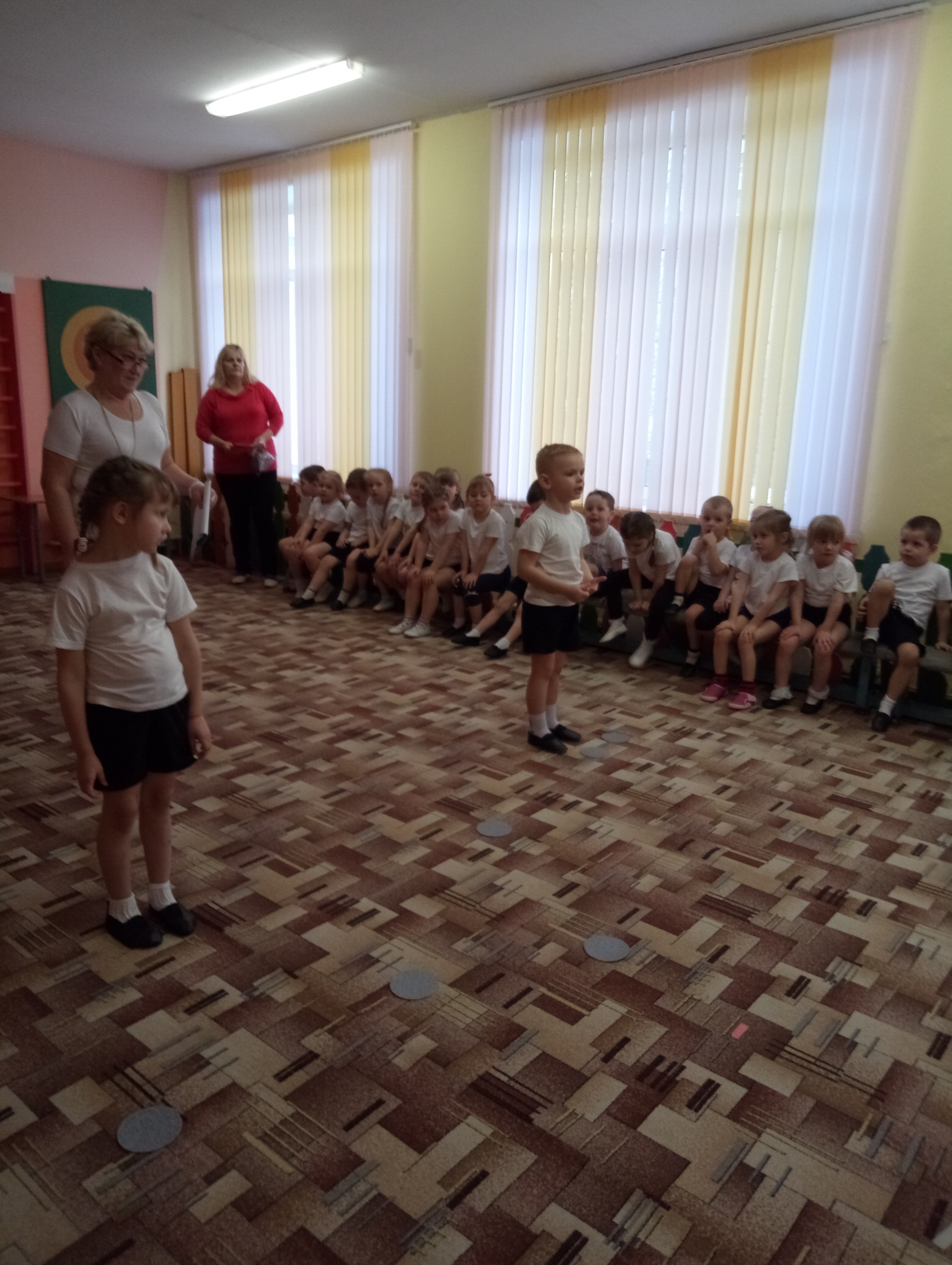 Воинами нашими
Мы гордимся с мамой,
И желаем жизни вам
Мы счастливой самой.
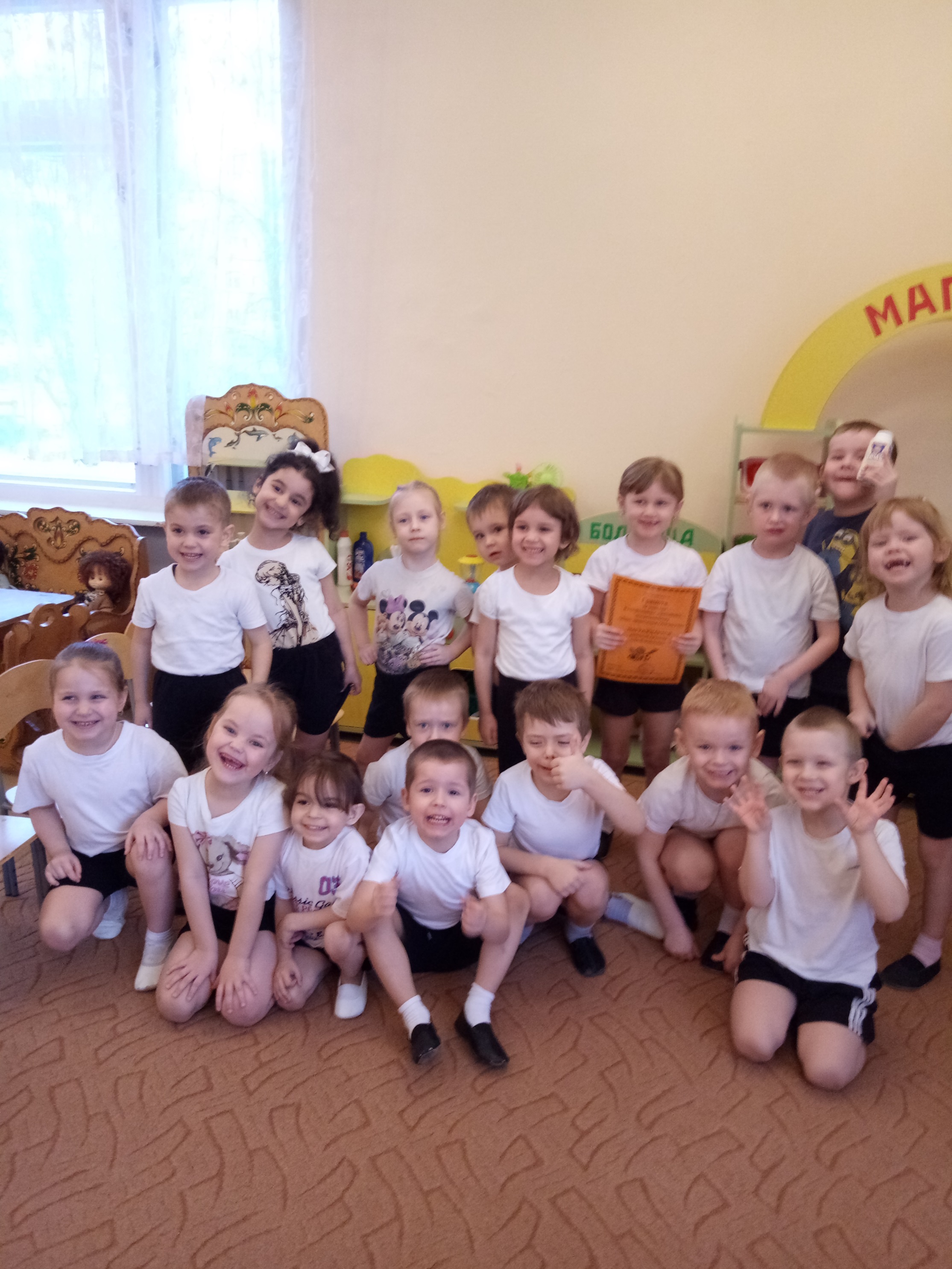 Спасибо всем за участие в нашем празднике!